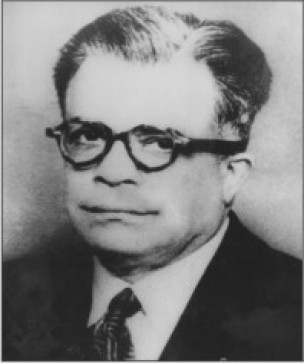 INDIAN SCIENTISTS
B.B MUNDKUR:

Extensively worked on Indian smut fungi
Book: Fungi and plant disease
Established Indian Phytopathological society (IPS) – 1948
worked on the control of cotton wilt diseases


 J.F.DASTUR:

First Indian plant pathologist who  studied in detail  on fungi
       and plant diseases
ii) He is the first president of IPS
iii) Established Phytophthora parasitica from Castor seedling blight
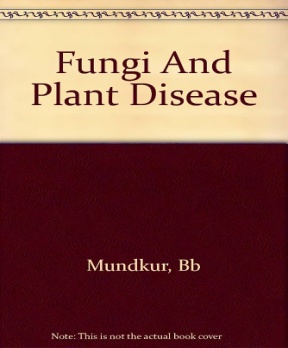 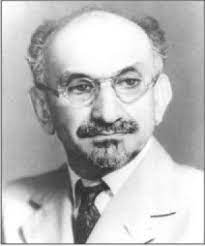 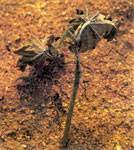 INDIAN SCIENTISTS
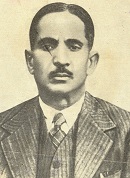 K.C. MEHTA:
1. Life cycle of cereal rusts in India
2. Father of cereal rust in India
3. Monograph: Further studies on cereal rust  in India
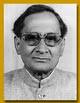 T.S. SADASIVAN
1. Studied on bio-chemistry of host-parasite relationship
2. Gave Vivotoxin concept while working on the cotton fusarium wilt
3. Studied on mechanism of wilting in cotton due to production of fusaric acid